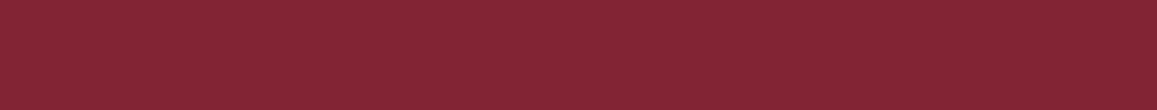 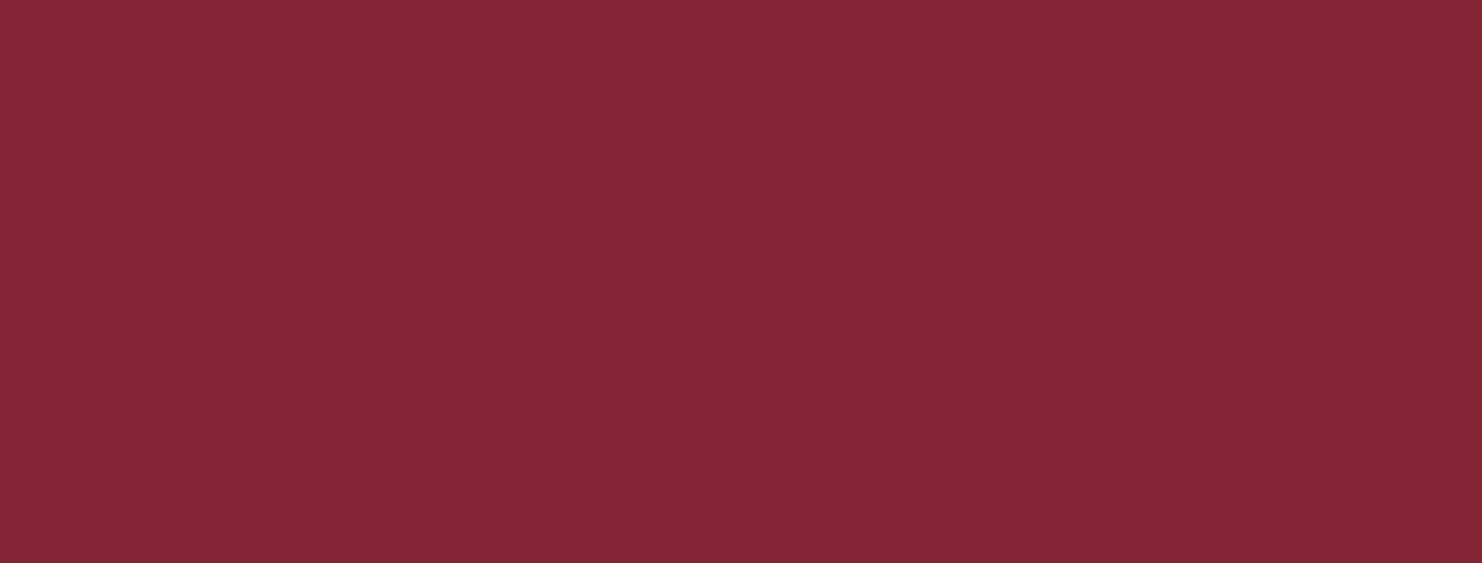 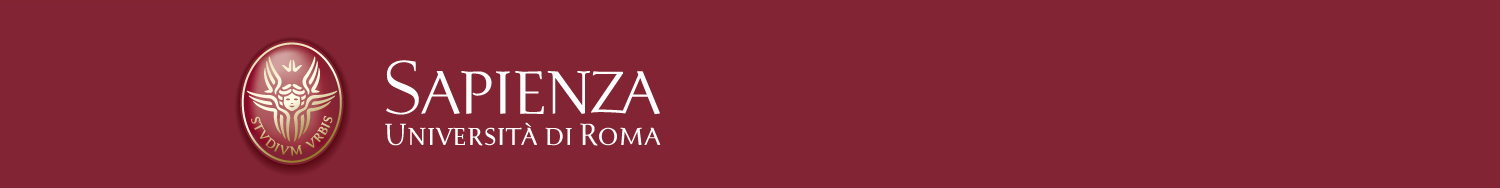 LEZIONE 11 A  ANGINA PECTORIS
INFERMIERISTICA DELLE CRONICITA’ E DISABILITA’

Docente Prof.ssa Carla Zenobi
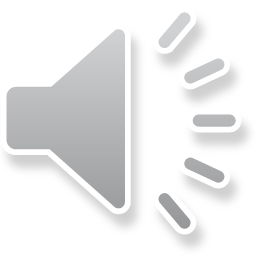 È una sindrome clinica caratterizzata da episodi di dolore parossistico o da sensazione di compressione del torace in zona sternale.

Compare quando l’afflusso sanguigno è insufficiente a garantire l’adeguata ossigenazione del miocardio (attività fisica, stato emotivo, esposizione al freddo, alimentazione pesante)

E’ causata da cardiopatia aterosclerotica con ostruzione di un’arteria coronarica maggiore
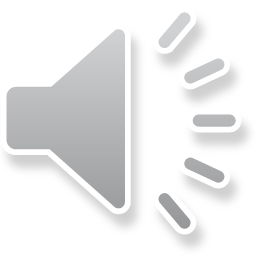 ANGINA PECTORIS
Pagina 2
TIPI DI ANGINA
Angina stabile: prevedibile e con caratteristiche costanti, insorge con l’attività fisica

Angina instabile: i sintomi compaiono con maggiore frequenza, anche a riposo; la soglia del dolore diviene più bassa

Angina refrattaria: dolore toracico invalildante

Angina variante: dolore anginoso a riposo con sovraslivellamento reversibile del segmento ST nell’ECG

Ischemia silente: alterazioni elettrocardiografiche di tipo ischemico sotto sforzo con paziente asintomatico
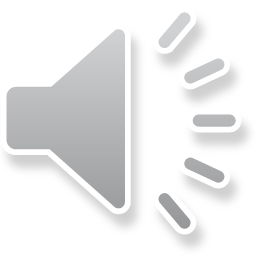 ANGINA PECTORIS
14/04/2020
Pagina 3
MANIFESTAZIONI CLINICHE
L’ischemia cardiaca produce dolore o altri sintomi quali pesantezza nella regione gastrica, senso di soffocamento e oppressione nella regione superiore del torace con lieve malessere, oppure dolore intenso con sensazione di morte imminente
. 
Il dolore anginoso può essere accompagnato da una sensazione di debolezza, perdita di sensibilità alle braccia, tachipnea, pallore, diaforesi (sudorazione), stordimento, nausea e vomito

Nelle persone anziane il dolore può essere atipico, può comparire dispnea, oppure l’ischemia  può essere asintomatica
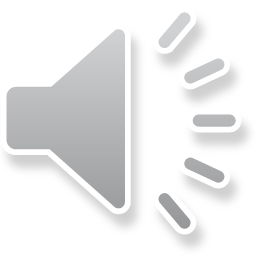 14/04/2020
Pagina 4
ANGINA PECTORIS
DIAGNOSI
Anamnesi e valutazione della sintomatologia dolorosa

ECG di base e sotto sforzo

Ecocardiografia, ecocardiocolordoppler

Angiografia coronarica

Cateterismo cardiaco
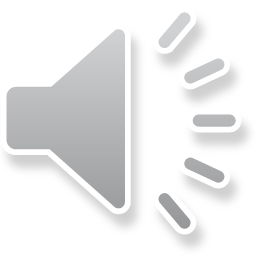 ANGINA PECTORIS
14/04/2020
Pagina 5
TERAPIA
Nitroglicerina: ha azione di vasodilatazione, aumenta il flusso ematico coronarico, riduce la pressione di riempimento del cuore (precarico), la gittata cardiaca, la pressione arteriosa. Può essere somministrata per via sub-linguale, topica  (cerotto transdermico) o endovenosa

Betabloccanti: riducono il consumo di ossigeno del miocardio, con riduzione della frequenza cardiaca, della contrattilità del miocardio, della conduzione degli stimoli e della pressione arteriosa. Effetti collaterali: ipotensione, bradicardia, blocco AV. Al paziente in terapia endovenosa con betabloccanti  devono essere monitorati ECG, P/A, FC. La terapia non può essere sospesa bruscamente perché l’angina potrebbe peggiorare e insorgere IMA.
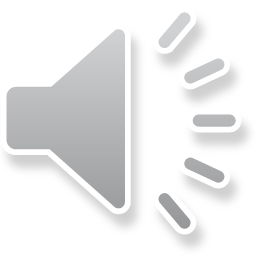 ANGINA PECTORIS
14/04/2020
Pagina 6
TERAPIA
Calcioantagonisti: diminuiscono l’automatismo del nodo senoatriale e la conduzione, rallentano  la FC, hanno azione vasodilatatrice, diminuiscono la P/A e il fabbisogno di ossigeno del miocardio. Effetti collaterali: diminuzione della contrattilità del cuore, blocco AV, bradicardia, costipazione, disturbi gastrici

Antiaggreganti: impediscono l’aggregazione piastrinica e l’incidenza di IMA. Comprendono: l’aspirina (160-325 mg), la ticlopidina, l’eparina calcica, gli inibitori delle GPIIb/GPIIIa (ReoPro, Aggrastat).
Somministrazione di ossigeno: aumenta l’apporto di O2 al miocardio e riduce il dolore. Va monitorata la SaO2, che deve essere > 93%.
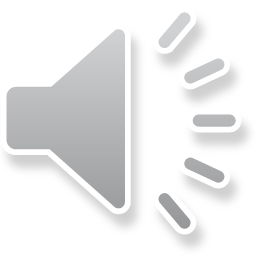 ANGINA PECTORIS
14/04/2020
Pagina 7
POSSIBILI COMPLICANZE
Edema polmonare acuto

Insufficienza cardiaca congestizia

Shock cardiogeno

Aritmie e arresto cardiaco

Infarto del miocardio

Rottura cardiaca

Versamento pericardico e tamponamento cardiaco
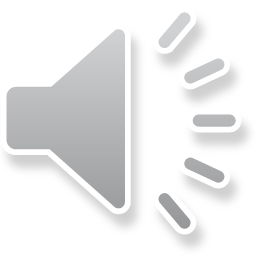 ANGINA PECTORIS
14/04/2020
Pagina 8